БІРТҰТАС ТӘРБИЕ БАҒДАРЛАМАСЫ
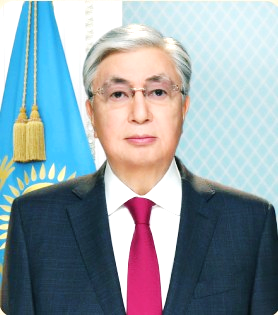 Отаншылдық бұл – шынайы патриоттық сезім.
     Тұратын үйіңді, аулаңды, қалаңды таза ұстау, қоғамдық орындарды бүлдірмеу, ұқыпты болу, яғни әр жерге қоқыс лақтырмау, түкірмеу деген сөз. Отанын шын сүйетін адам оның табиғатын қорғайды, әр гүліне, әр ағашына жанашырлықпен қарайды, бір сөзбен айтқанда, нағыз патриот екенін нақты іс- әрекетімен көрсетеді.
      Мен еріктілер туралы үнемі айтып жүрмін. Себебі еріктілер – ең алдымен, патриот жандар. Сонымен бірге балаларға экологиялық тәрбие беру маңызды.. Мәдени мұраларымызды танып-білуге, қорғауға дағдыландыру керек.
       Оқушылар театрға, мұражайға және тарихи орындарға жиі барып, рухани жағынан дамуы қажет.
       Мен ұрпақты еңбекқорлыққа, бизнес жүргізу шеберлігіне баулу мәселесі жөнінде үнемі айтып жүрмін. Қажетсіз мамандық болмайды, біліксіз маман болады. Кәсібін толық меңгерген адам қашанда сұранысқа ие болады.
       Жас ұрпақтың, әсіресе, қазіргі құбылмалы заманда сыни тұрғыдан ойлай білуі маңызды.
       Балаларымыздың танымы кең болуына жағдай жасауымыз қажет.
       Мектепте оқушылардың тұлға ретінде қалыптасуына ықпал етуіміз қажет. Жастар уақытын дұрыс пайдалануды, қаржы сауаттылығын мектеп қабырғасынан біле бастауы қажет.
       Өскелең ұрпақты түрлі ойындарға құмар болудан сақтандыру керек.
       Ұлт саулығына зиянын тигізетін тағы бір кесел – вейп және түрлі электронды темекілер. Осы қауіпті үрдіспен күресу үшін жүйелі және шұғыл шаралар қабылдау қажет.
Жастардың құқықтық сауатын арттыру аса маңызды.
Мемлекет басшысы Қасым-Жомарт Тоқаевтың Ұлттық құрылтайдың «Әділетті Қазақстан   Адал азамат» атты екінші отырысында сөйлеген сөзінен үзінді
...Біз ұлттық бірегейлігімізді нығайтуымыз қажет.
    Ұлтымыздың бірегейлігі бұл – оның табысты болуы деген сөз.
Адал азаматқа тән қасиеттер әрбір жастың бойынан табылуы керек. Ұлттың жаңа болмысы білім, ғылым және мәдениет саласын дамыту арқылы қалыптасады. Осы үш бағытты рухани даму саласындағы жұмыстың мызғымас үштағаны деуге болады.
     Біз ұрпақ тәрбиесіне баса мән беріп, жастарды жақсылыққа жетелеуіміз керек.
     Мемлекеттің ең басты байлығы – адам, яғни азаматтар. Әрбір ата-ана саналы ұрпақ өсіруге баса мән беруге тиіс. Сол сияқты мектеп те – білімнің ғана емес, тәлім-тәрбиенің ордасы. Баланың бойына біліммен қатар адамгершілік құндылықтарды сіңіру – ұстаздың міндеті. Осыған орай балабақшадағы және мектептегі тәрбие ісіне бәріміз қоғам болып мән беруіміз керек, сондай-ақ белсене атсалысуымыз қажет. Балалар арасында жалпыадамзаттық және ұлттық құндылықтарды дәріптеген абзал. Оқушылар мектеп бітіргенде, ең алдымен, адал азамат болып шығуы керек.
Бағдарламаның мақсаты
Күтілетін нәтиже
1. Ата-анасын сыйлайды, перзенттік парызын түсінеді, «қарашаңырақ», «жеті ата», «тектілік» ұғымдарының маңызын бағалайды, отбасы татулығы мен берекесін қадірлейді.
Жалпыадамзаттық және ұлттық құндылықтарды бойына сіңірген ұрпақ тәрбиелеу.
Міндеттері:
2. Отаншыл, мемлекетшіл, намысшыл, халқына адал қызмет етуді, мемлекет тәуелсіздігін және елі мен жерінің тұтастығын қорғауды борышым деп санайды және ұлттық мәдениетті құрметтейді, салт-дәстүрлерді біледі, оны сақтайды, құрмет көрсетеді, бағалайды.
1. Ата-ананың өсиетін тыңдауға, отбасы татулығы мен берекесін қадірлеуге, перзенттік парызын өтеуге тәрбиелеу.
2. Ұлт тық мұраны қастерлеуге, қазақ тілін, мемлекеттік рәміздерді құрметтеуге, татулық, келісім, ынтымақ және ел бірлігін сақтауға, отаншылдық пен мемлекетшілдікке тәрбиелеу.
3. Әр ісіне, қадамына жауапкершілікпен қарайды, әдепті және мейірімді, сөзіне берік, ісіне адал, кішіге ізет, үлкенге құрмет көрсетеді, ар-ұятты жоғары бағалайды.
3. Жақсылыққа, игілікке бой түзеуге, абыройлы болуға, ар-ұждан, намыс, жауапкершілік, мейірімділік, қамқорлық пен әділдік қасиеттерін жоғары ұстауға баулу және құқықтық мәдениетін қалыптастыру.
4. Жан мен тән тазалығын сақтайды, дұрыс тамақтану мәдениетін түсінеді, эмоционалды жай-күйін басқарады.
4. Денсаулықты қадірлеуге, салауатты өмір салтын ұстануға, ойдың тазалығын және эмоционалды тұрақтылыққа баулу.
5. Тұратын үйін, ауласын, қаласын таза ұстайды, қоғамдық орынға және қоршаған ортаға ұқыптылықпен қарайды, табиғатқа жанашыр және туған жердің қайталанбас ерекшелігін және оның бірегей болмысын таниды және адал еңбекті жоғары бағалайды.
5. Табиғатқа, табиғи мұраға ұқыптылықпен қарауға және табиғи ресурстарды үнемді әрі тиімді қолдануға тәрбиелеу және еңбекқорлыққа баулу.
Құндылық - біздің ойымыз бен мінез-құлқымызды басшылыққа алатын принцип
[Speaker Notes: Көрсетілген анаықтаманы беру]
ТӘРБИЕ
ҚҰНДЫЛЫҚТАРЫ
АР-ҰЯТ
ҰЛТТЫҚ
МҮДДЕ
ТАЛАП
ҰЛТТЫҚ МҮДДЕ
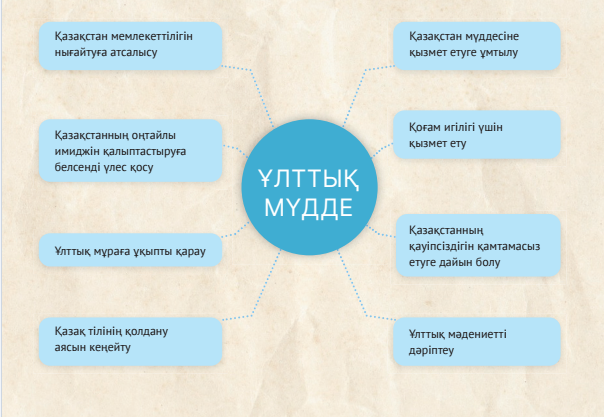 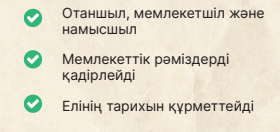 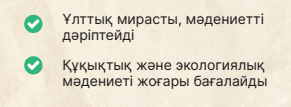 АР-ҰЯТ
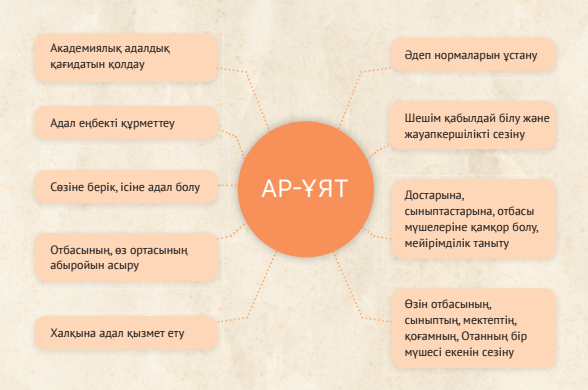 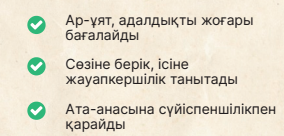 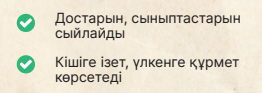 ТАЛАП
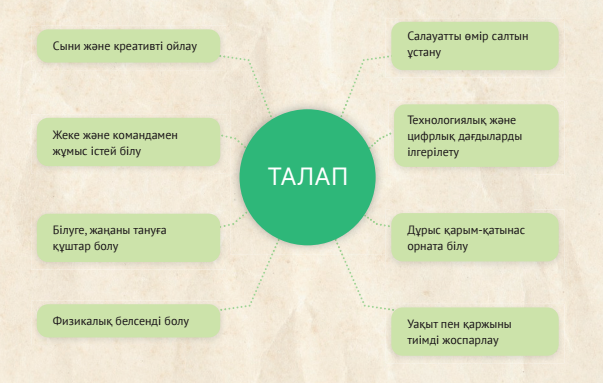 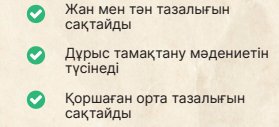 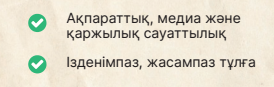 ЖҮЗЕГЕ АСЫРУ ТЕТІКТЕРІ
Нарратив/
идеологема
Білім мазмұны
Әлеуметтік практикалар/
жобалар
Мемлекеттік органдармен бірлескен шаралар
Қосымша білім беру: үйірме, секция, курстар
«Soft power» әлеуеті (спорт, мәдениет, өнер)
Интеллектуалды, мәдени-шығармашылық, спорттық шаралар
Ата-аналармен бірлескен шаралар
Элективтер
ӘЛЕУМЕТТІК ТӘЖІРИБЕЛЕР, ЖОБАЛАР
• «Еңбегі адал жас өрен»
• «Жеткіншектің жеті жарғысы»
• «Балалар кітапханасы»
• «Ұлттық мектеп лигасы»
«Ұрпаққа аманат»
• «Бейбіт күннің каһармандары»
• «Өнер мен құндылықтар»
• «Тарихқа құрмет»
• «Менің отбасымның өмірлік жолы»
• «Уақытты басқару және өзін-өзі ұйымдастыру
«Қайырымдылық»
«Қарияға қол ұшын соз»
• «Таза аула»
• «Күнделікті пайдалы тағам»
• «Зиянды әдеттер аулақ бол»
• «Спорт және мен»
• «Жасыл мектеп»
• «Қауіпсіздік және алғашқы көмек»
• «Эковолонтерлер»
• «Экологиялық мониторинг»
• «Экологиялық туризм»
• «Үнемді тұтыну»
• «Психологиялық әл-ауқат және стресске төзімділік
• «Ұйқы және оның денсаулыққа әсері»
• «Экранға тәуелділік: заманауи жаман әдет»
• «Қалдық заттарға екінші өмір сыйла»
• «Цифрлық гигиена»
• «Мектептегі энергияны үнемдеу»
• «Судың да сұрауы бар»
• «Қолөнер шеберханасы»
Жобамен жұмыс істеу барысында жобаға жетекші педагог білім алушыларға жұмыстың барлық кезеңдерінде тәлімгер әрі кеңесші ретінде қолдау көрсетіп, олардың шығармашылық ізденістеріне сенім білдіріп, өз жұмысының нәтижесі үшін өз бетінше шешім қабылдауына мүмкіндік беруі маңызды.
      Ұсынылған тақырыптарды білім алушылардың жас ерекшеліктеріне 
сәйкес таңдау қажет.
• «Мектеп қабырғасындағы бизнес»
• «Аспаздық жоба»
Ұсынылған тақырыптарды білім
алушылардың жас ерекшелік-
теріне сәйкес таңдау қажет.